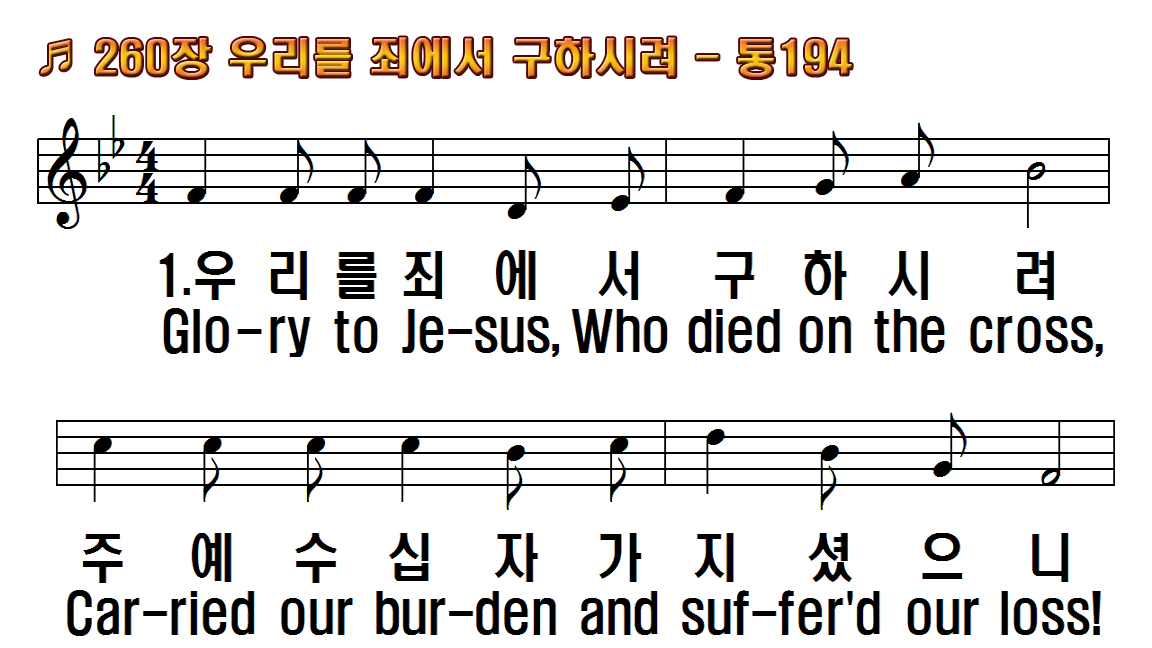 1.우리를 죄에서 구하시려
2.우리를 주께서 구했으니
3.나 지금 죄에서 사함
4.우리가 이 세상 떠날
후.찬송하세 찬송하세
1.Glory to Jesus, Who
2.Jesus has won our
3.All sin forgiven, I
4.When we depart from
R.Praise we His name!
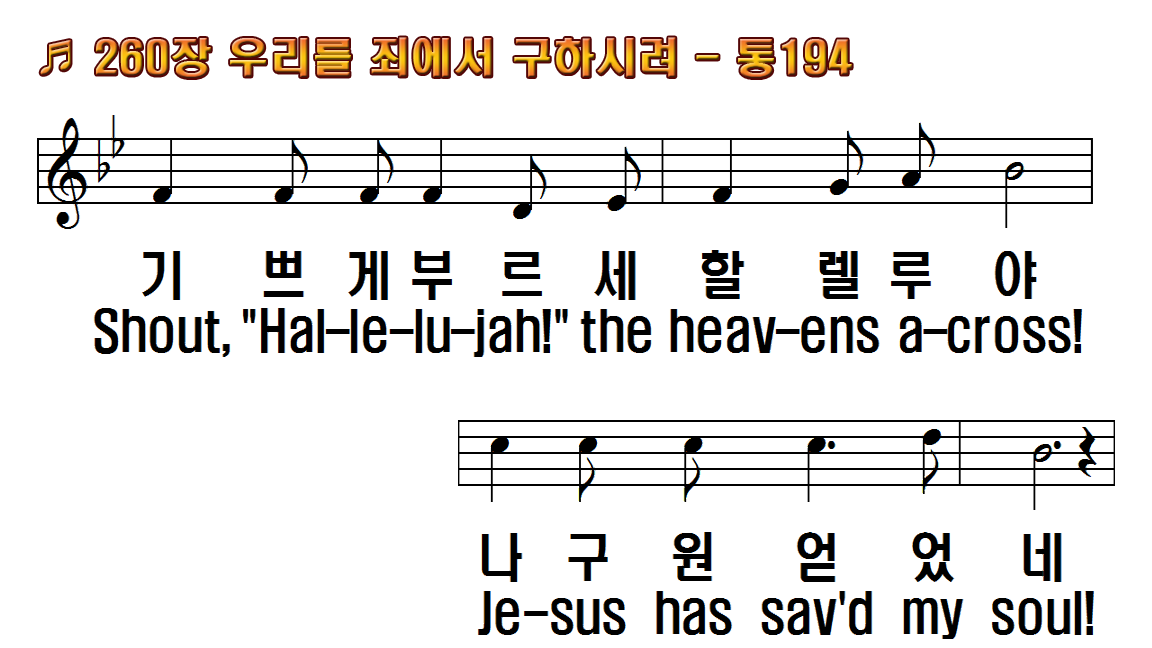 1.우리를 죄에서 구하시려
2.우리를 주께서 구했으니
3.나 지금 죄에서 사함
4.우리가 이 세상 떠날
후.찬송하세 찬송하세
1.Glory to Jesus, Who
2.Jesus has won our
3.All sin forgiven, I
4.When we depart from
R.Praise we His name!
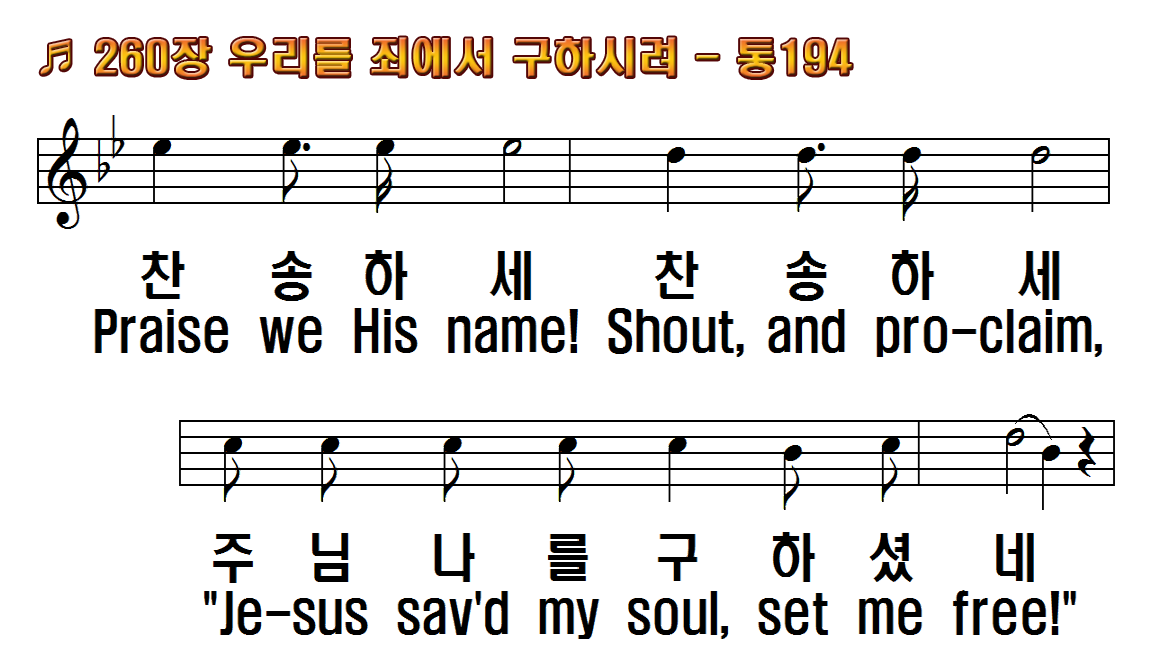 1.우리를 죄에서 구하시려
2.우리를 주께서 구했으니
3.나 지금 죄에서 사함
4.우리가 이 세상 떠날
후.찬송하세 찬송하세
1.Glory to Jesus, Who
2.Jesus has won our
3.All sin forgiven, I
4.When we depart from
R.Praise we His name!
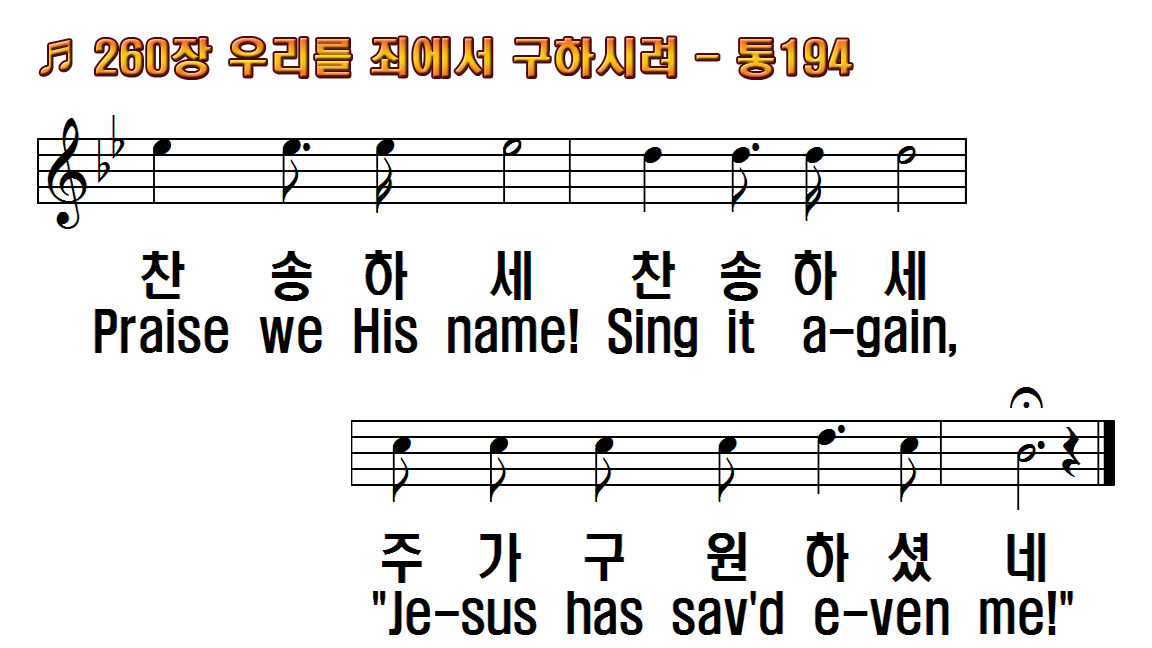 1.우리를 죄에서 구하시려
2.우리를 주께서 구했으니
3.나 지금 죄에서 사함
4.우리가 이 세상 떠날
후.찬송하세 찬송하세
1.Glory to Jesus, Who
2.Jesus has won our
3.All sin forgiven, I
4.When we depart from
R.Praise we His name!
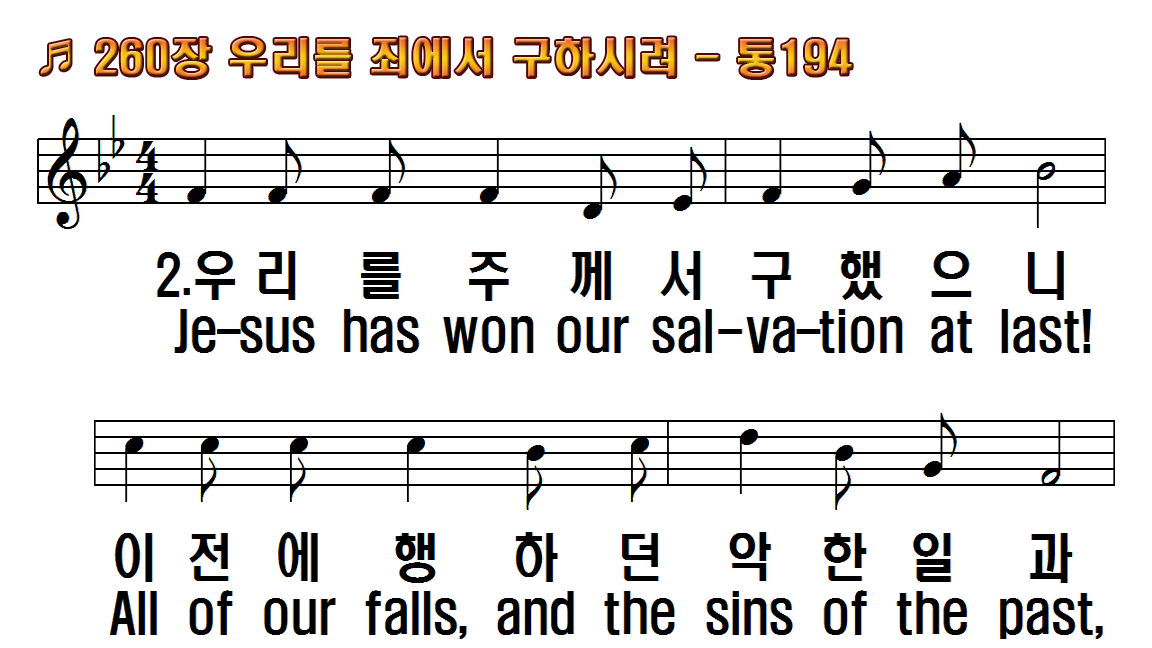 1.우리를 죄에서 구하시려
2.우리를 주께서 구했으니
3.나 지금 죄에서 사함
4.우리가 이 세상 떠날
후.찬송하세 찬송하세
1.Glory to Jesus, Who
2.Jesus has won our
3.All sin forgiven, I
4.When we depart from
R.Praise we His name!
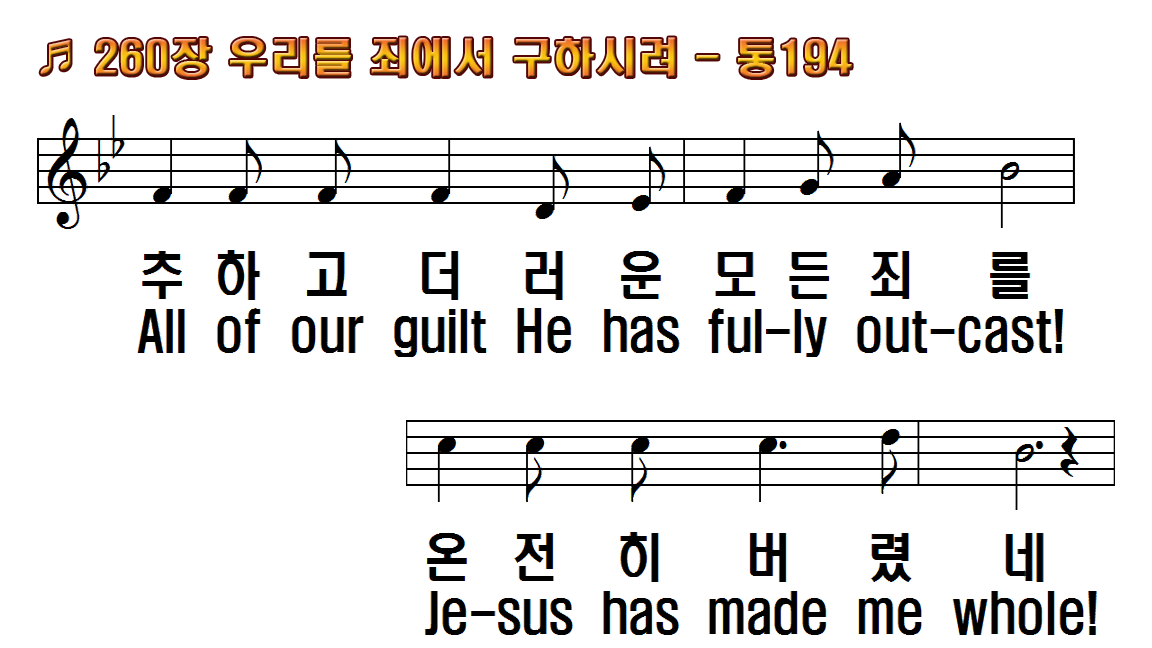 1.우리를 죄에서 구하시려
2.우리를 주께서 구했으니
3.나 지금 죄에서 사함
4.우리가 이 세상 떠날
후.찬송하세 찬송하세
1.Glory to Jesus, Who
2.Jesus has won our
3.All sin forgiven, I
4.When we depart from
R.Praise we His name!
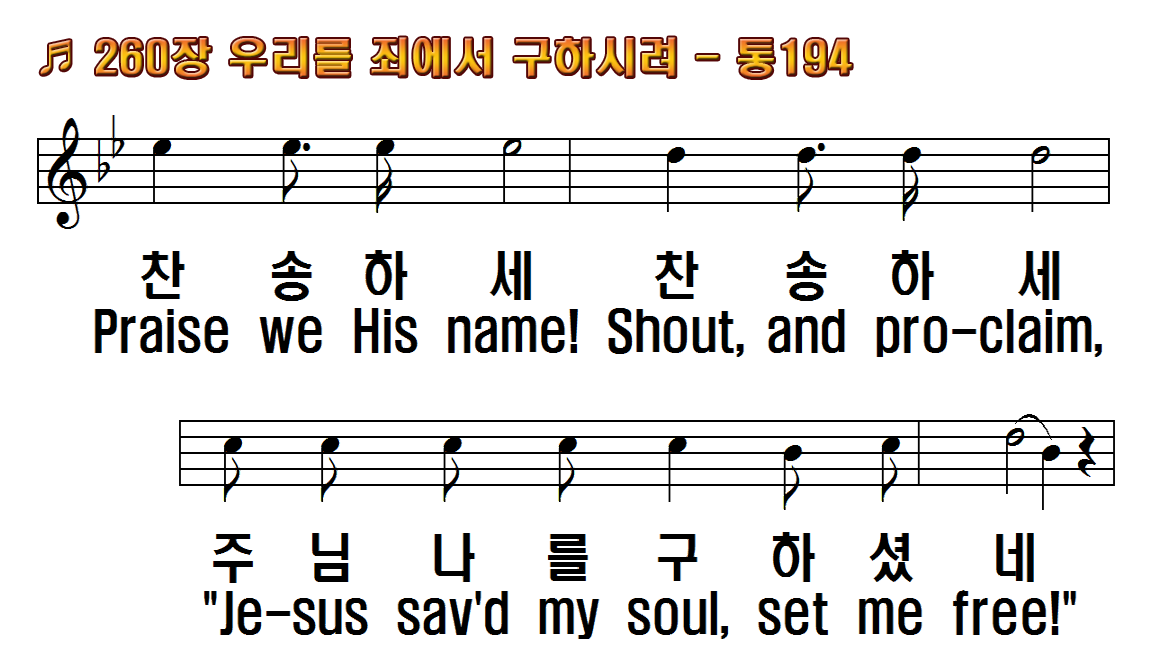 1.우리를 죄에서 구하시려
2.우리를 주께서 구했으니
3.나 지금 죄에서 사함
4.우리가 이 세상 떠날
후.찬송하세 찬송하세
1.Glory to Jesus, Who
2.Jesus has won our
3.All sin forgiven, I
4.When we depart from
R.Praise we His name!
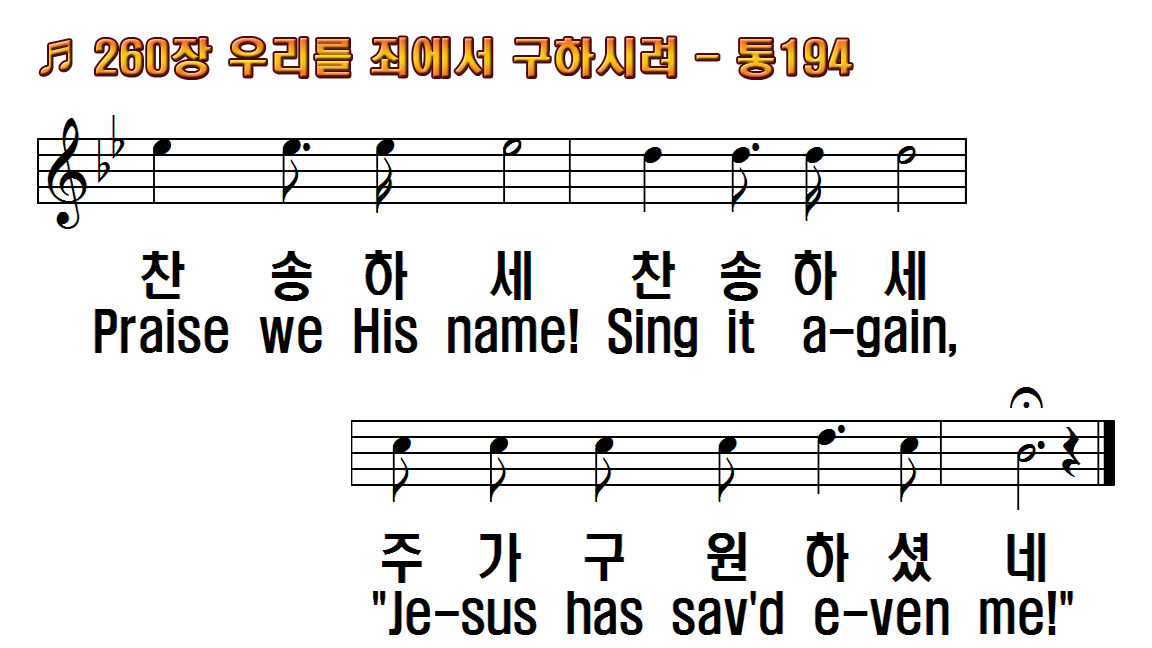 1.우리를 죄에서 구하시려
2.우리를 주께서 구했으니
3.나 지금 죄에서 사함
4.우리가 이 세상 떠날
후.찬송하세 찬송하세
1.Glory to Jesus, Who
2.Jesus has won our
3.All sin forgiven, I
4.When we depart from
R.Praise we His name!
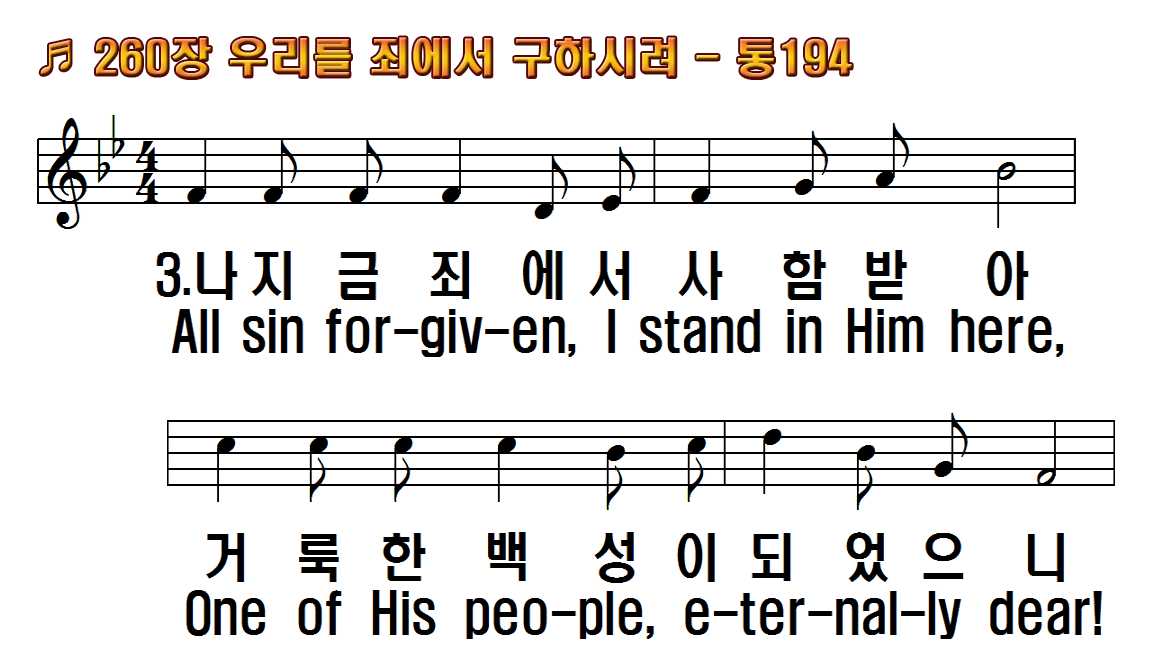 1.우리를 죄에서 구하시려
2.우리를 주께서 구했으니
3.나 지금 죄에서 사함
4.우리가 이 세상 떠날
후.찬송하세 찬송하세
1.Glory to Jesus, Who
2.Jesus has won our
3.All sin forgiven, I
4.When we depart from
R.Praise we His name!
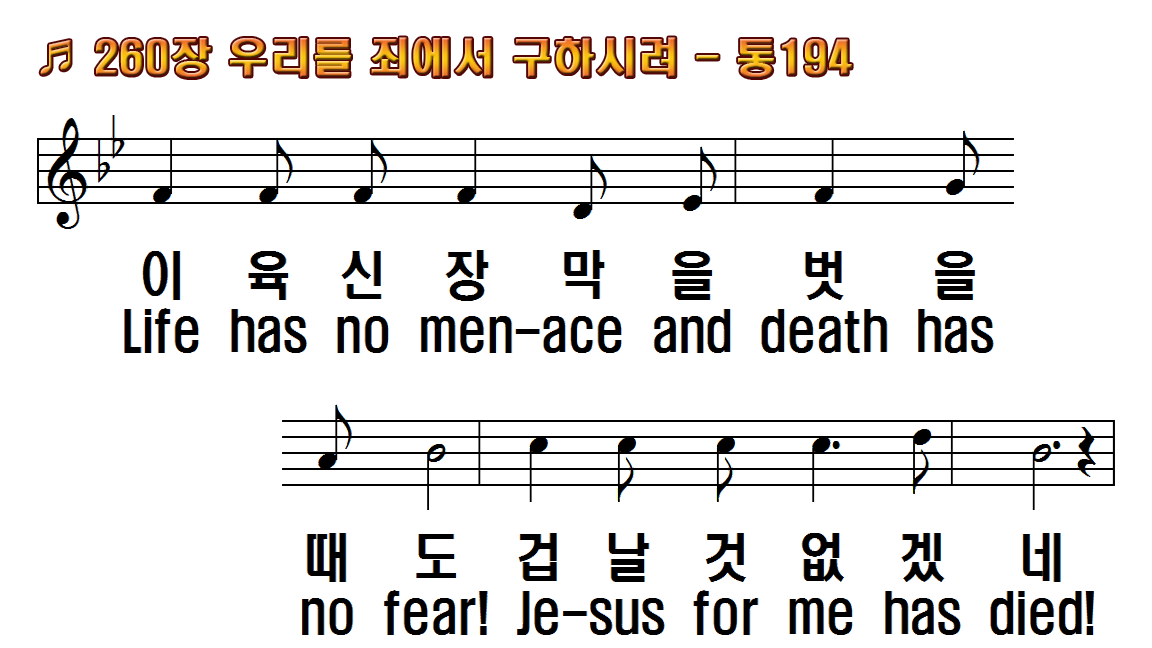 1.우리를 죄에서 구하시려
2.우리를 주께서 구했으니
3.나 지금 죄에서 사함
4.우리가 이 세상 떠날
후.찬송하세 찬송하세
1.Glory to Jesus, Who
2.Jesus has won our
3.All sin forgiven, I
4.When we depart from
R.Praise we His name!
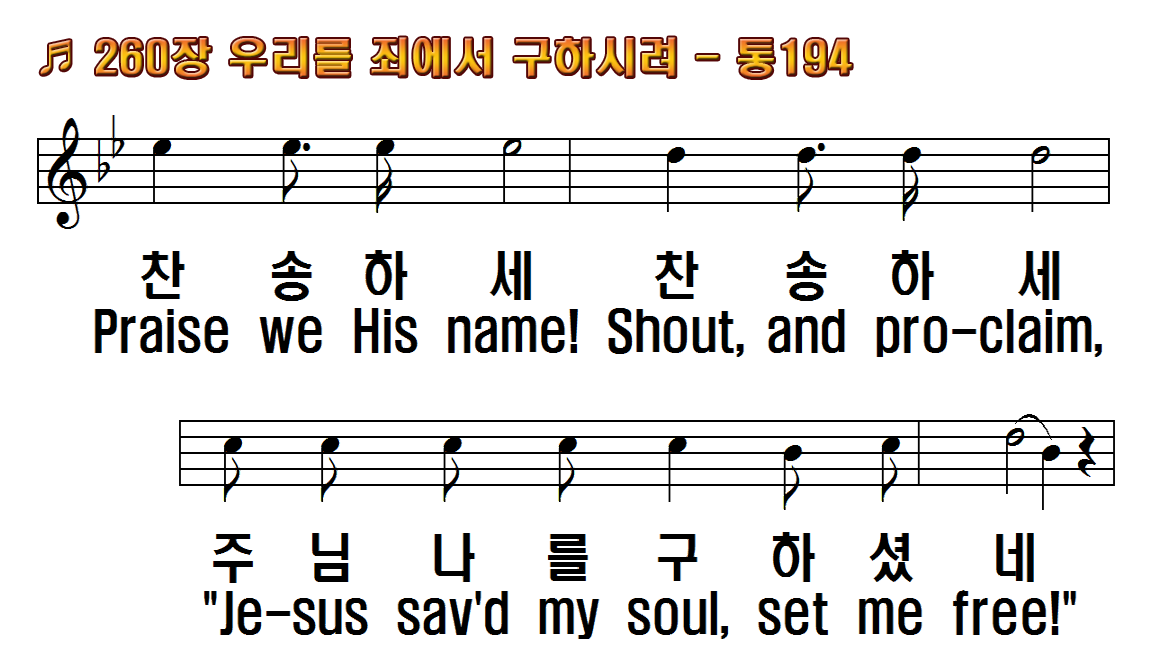 1.우리를 죄에서 구하시려
2.우리를 주께서 구했으니
3.나 지금 죄에서 사함
4.우리가 이 세상 떠날
후.찬송하세 찬송하세
1.Glory to Jesus, Who
2.Jesus has won our
3.All sin forgiven, I
4.When we depart from
R.Praise we His name!
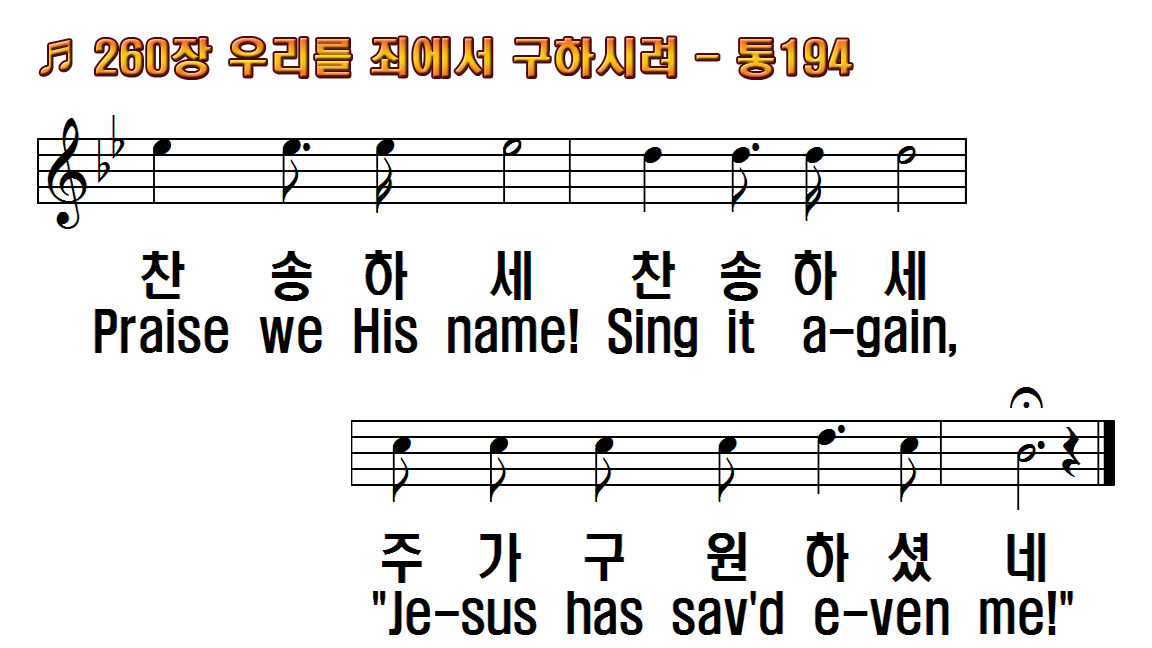 1.우리를 죄에서 구하시려
2.우리를 주께서 구했으니
3.나 지금 죄에서 사함
4.우리가 이 세상 떠날
후.찬송하세 찬송하세
1.Glory to Jesus, Who
2.Jesus has won our
3.All sin forgiven, I
4.When we depart from
R.Praise we His name!
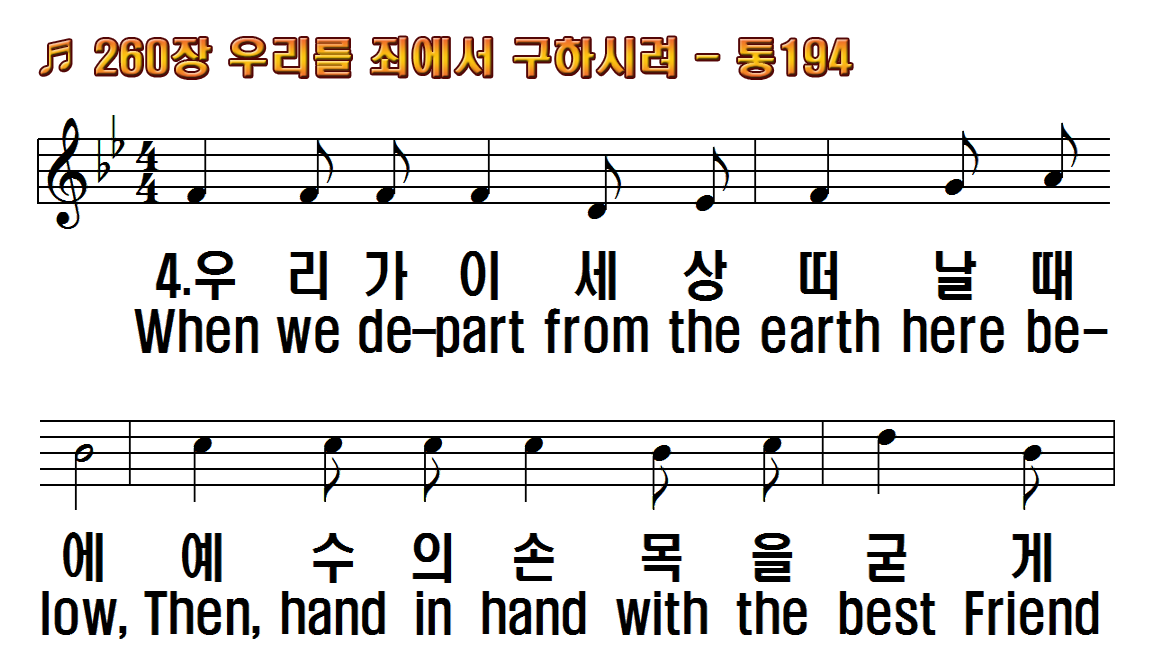 1.우리를 죄에서 구하시려
2.우리를 주께서 구했으니
3.나 지금 죄에서 사함
4.우리가 이 세상 떠날
후.찬송하세 찬송하세
1.Glory to Jesus, Who
2.Jesus has won our
3.All sin forgiven, I
4.When we depart from
R.Praise we His name!
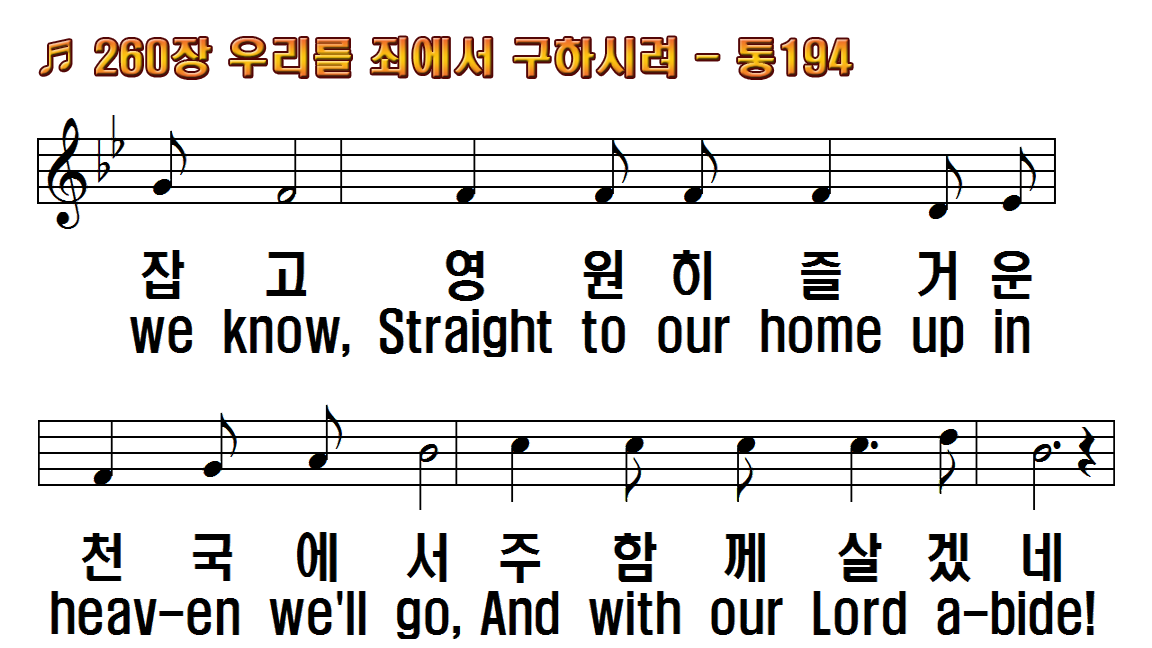 1.우리를 죄에서 구하시려
2.우리를 주께서 구했으니
3.나 지금 죄에서 사함
4.우리가 이 세상 떠날
후.찬송하세 찬송하세
1.Glory to Jesus, Who
2.Jesus has won our
3.All sin forgiven, I
4.When we depart from
R.Praise we His name!
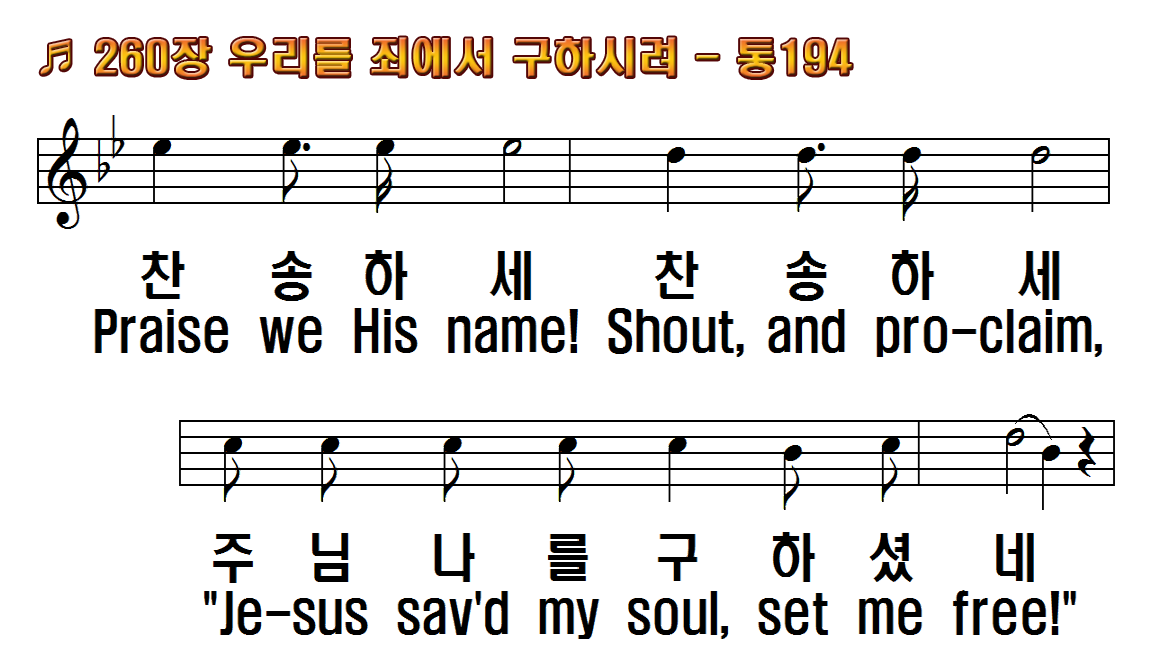 1.우리를 죄에서 구하시려
2.우리를 주께서 구했으니
3.나 지금 죄에서 사함
4.우리가 이 세상 떠날
후.찬송하세 찬송하세
1.Glory to Jesus, Who
2.Jesus has won our
3.All sin forgiven, I
4.When we depart from
R.Praise we His name!
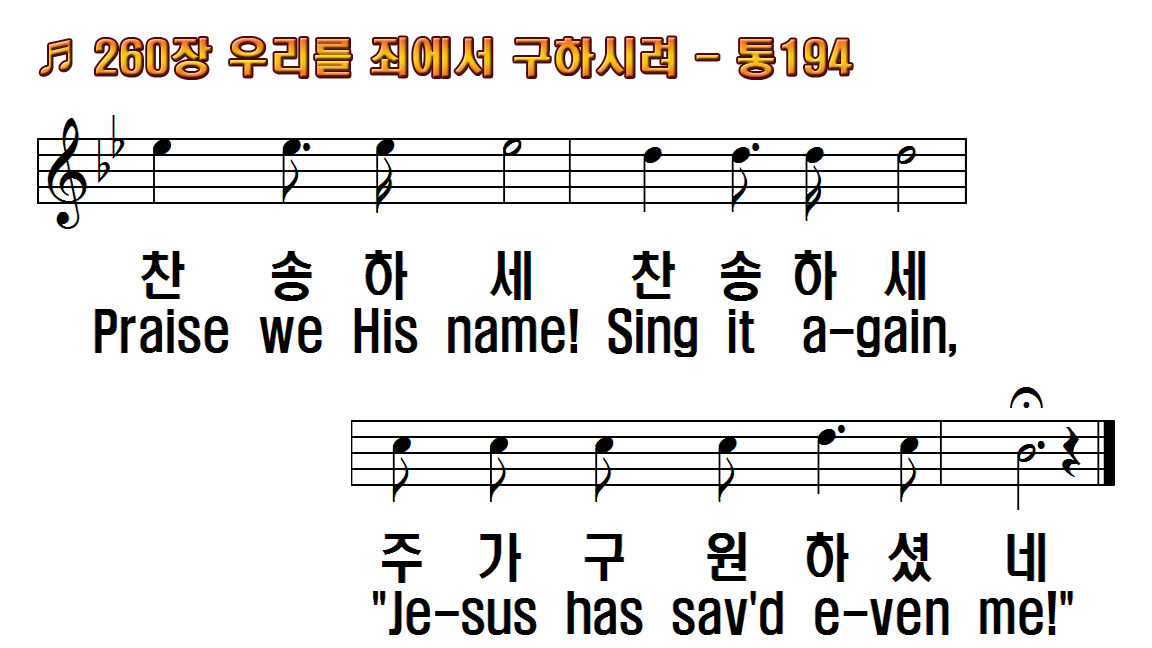 1.우리를 죄에서 구하시려
2.우리를 주께서 구했으니
3.나 지금 죄에서 사함
4.우리가 이 세상 떠날
후.찬송하세 찬송하세
1.Glory to Jesus, Who
2.Jesus has won our
3.All sin forgiven, I
4.When we depart from
R.Praise we His name!
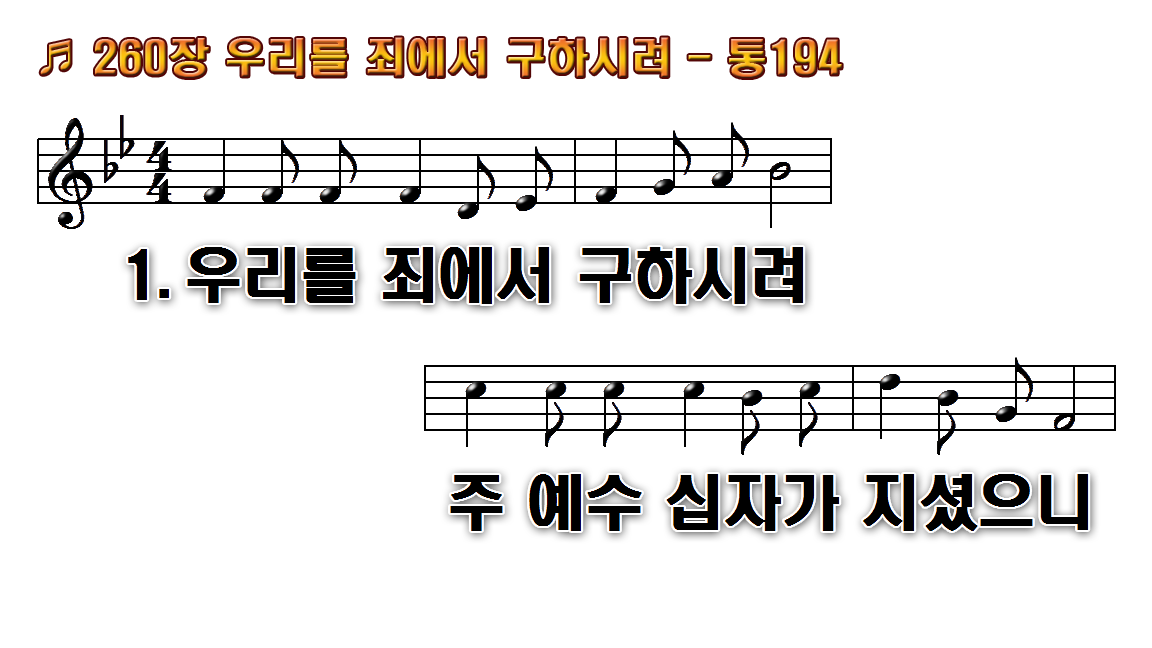 1.우리를 죄에서
2.우리를 주께서
3.나 지금 죄에서 사함
4.우리가 이 세상 떠날
후.찬송하세 찬송하세
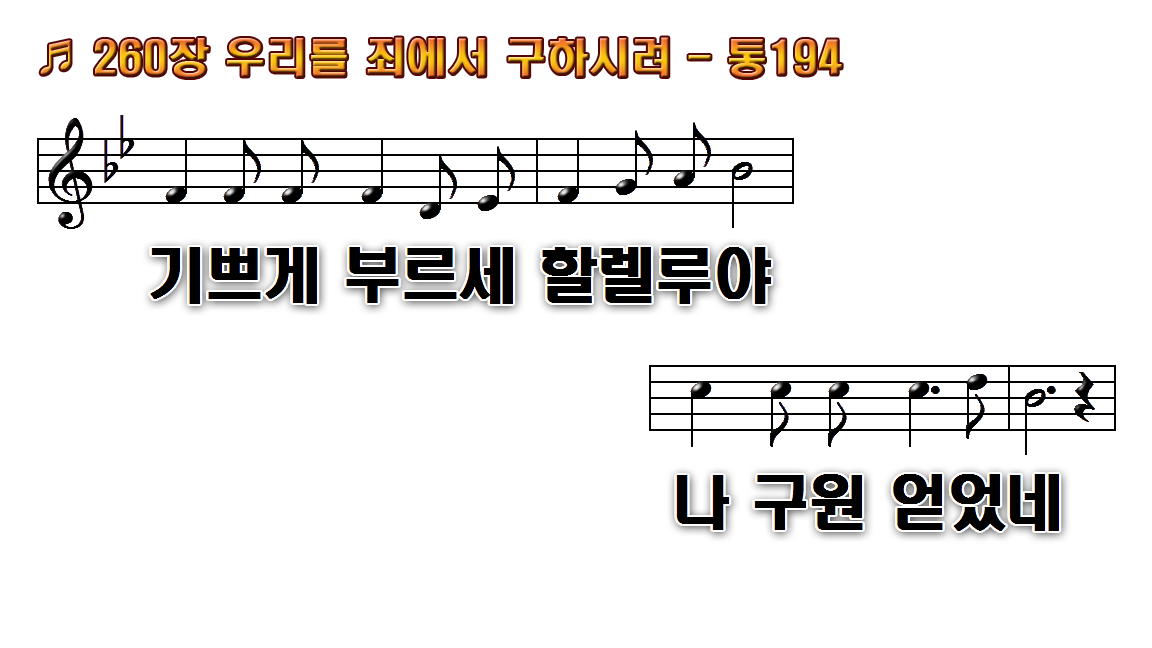 1.우리를 죄에서
2.우리를 주께서
3.나 지금 죄에서 사함
4.우리가 이 세상 떠날
후.찬송하세 찬송하세
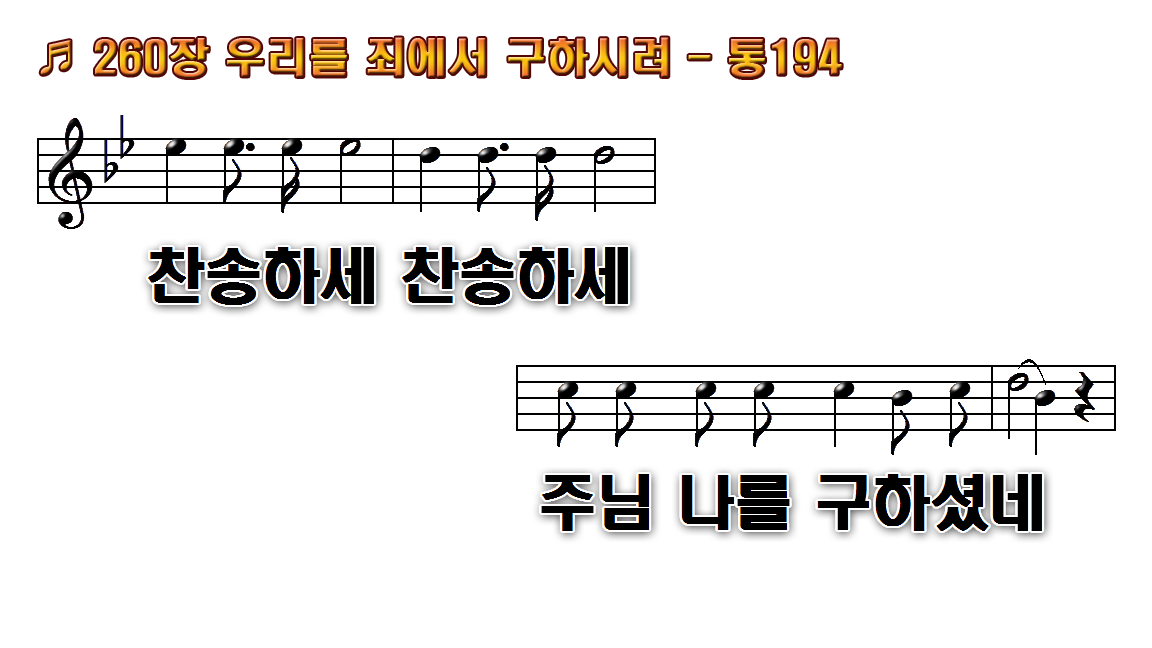 1.우리를 죄에서
2.우리를 주께서
3.나 지금 죄에서 사함
4.우리가 이 세상 떠날
후.찬송하세 찬송하세
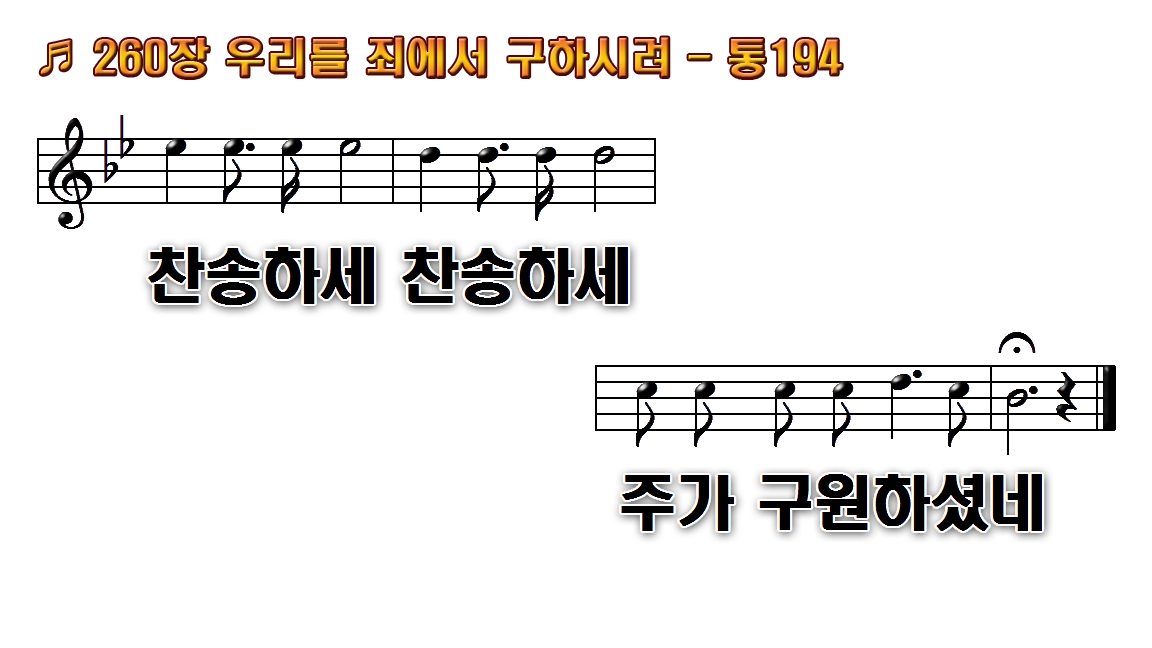 1.우리를 죄에서
2.우리를 주께서
3.나 지금 죄에서 사함
4.우리가 이 세상 떠날
후.찬송하세 찬송하세
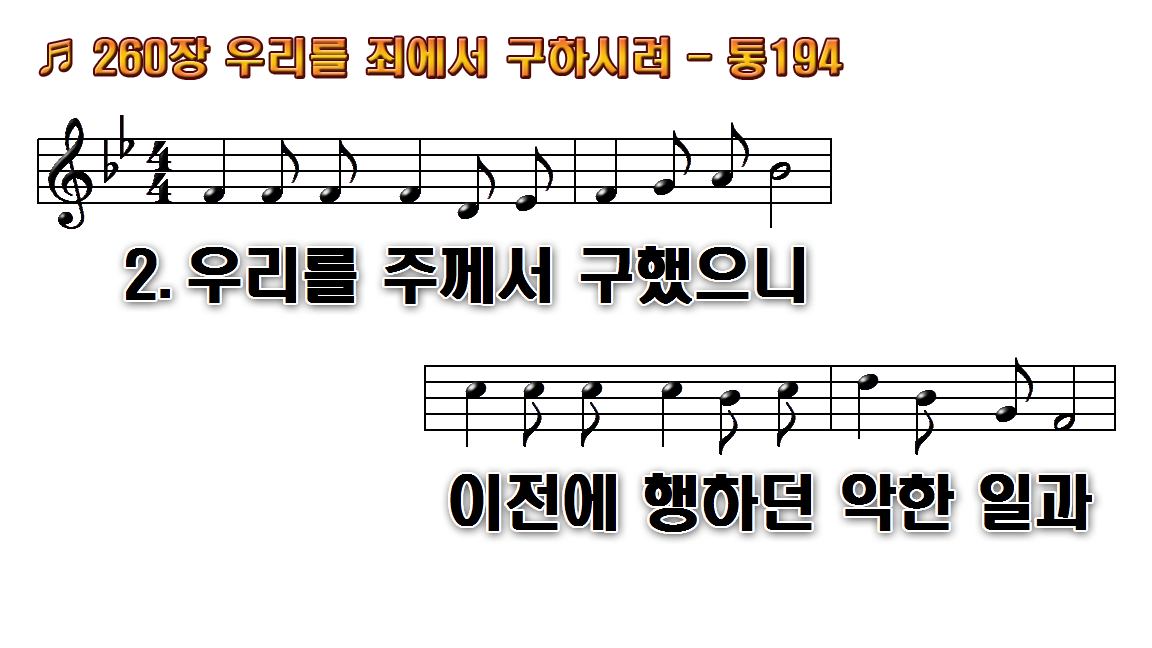 1.우리를 죄에서
2.우리를 주께서
3.나 지금 죄에서 사함
4.우리가 이 세상 떠날
후.찬송하세 찬송하세
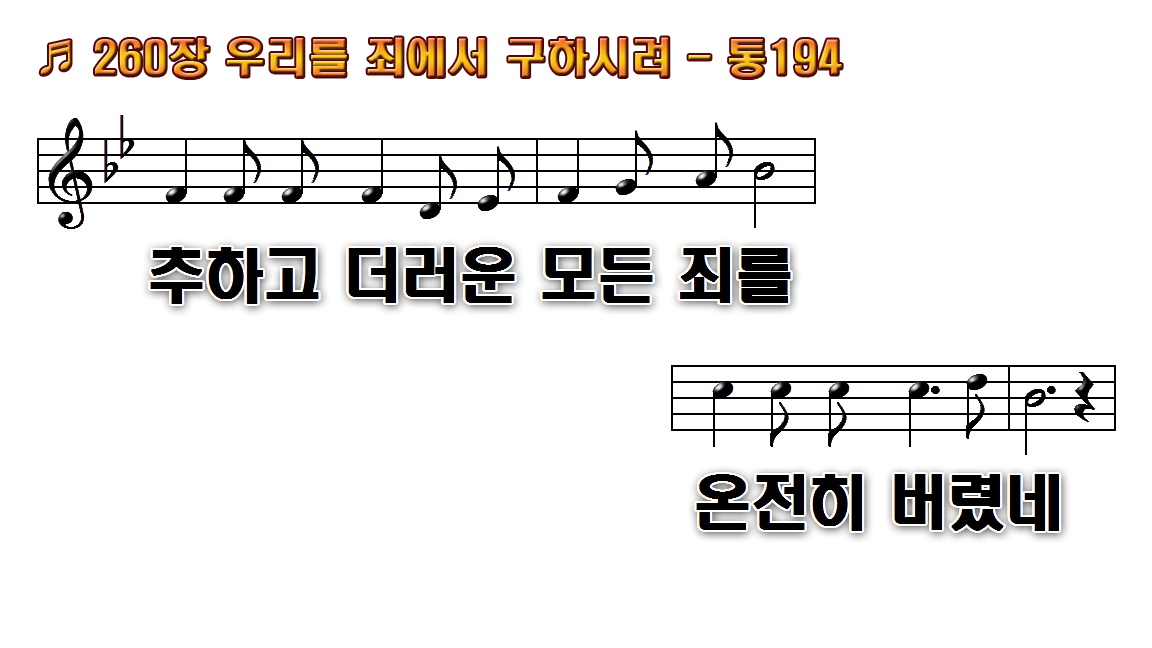 1.우리를 죄에서
2.우리를 주께서
3.나 지금 죄에서 사함
4.우리가 이 세상 떠날
후.찬송하세 찬송하세
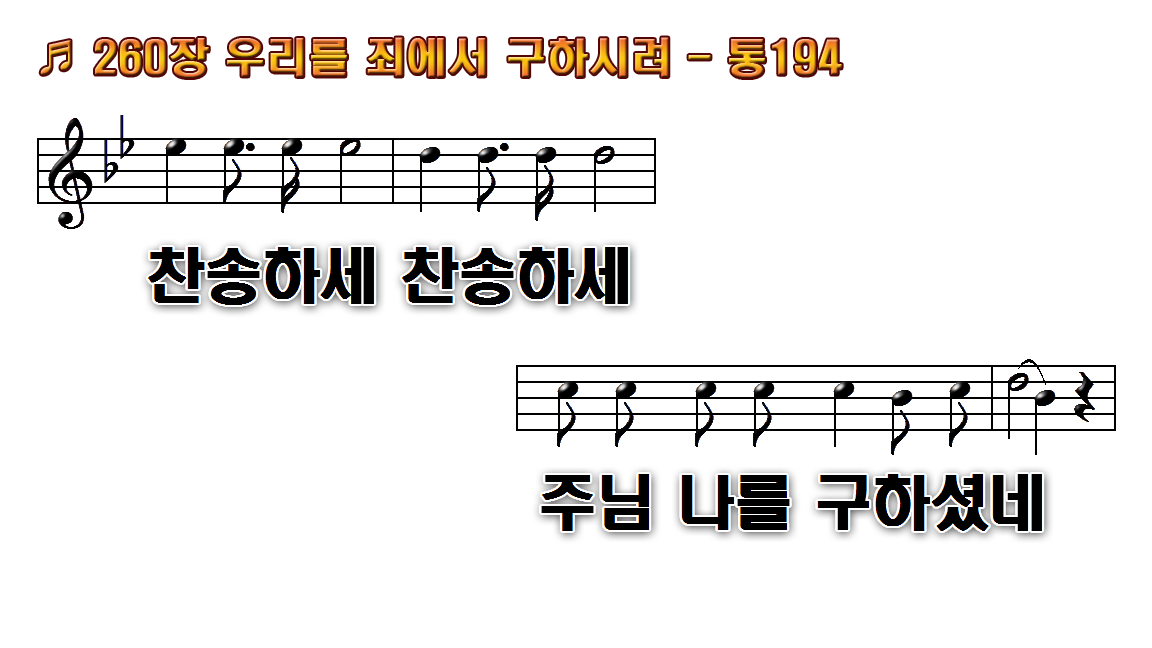 1.우리를 죄에서
2.우리를 주께서
3.나 지금 죄에서 사함
4.우리가 이 세상 떠날
후.찬송하세 찬송하세
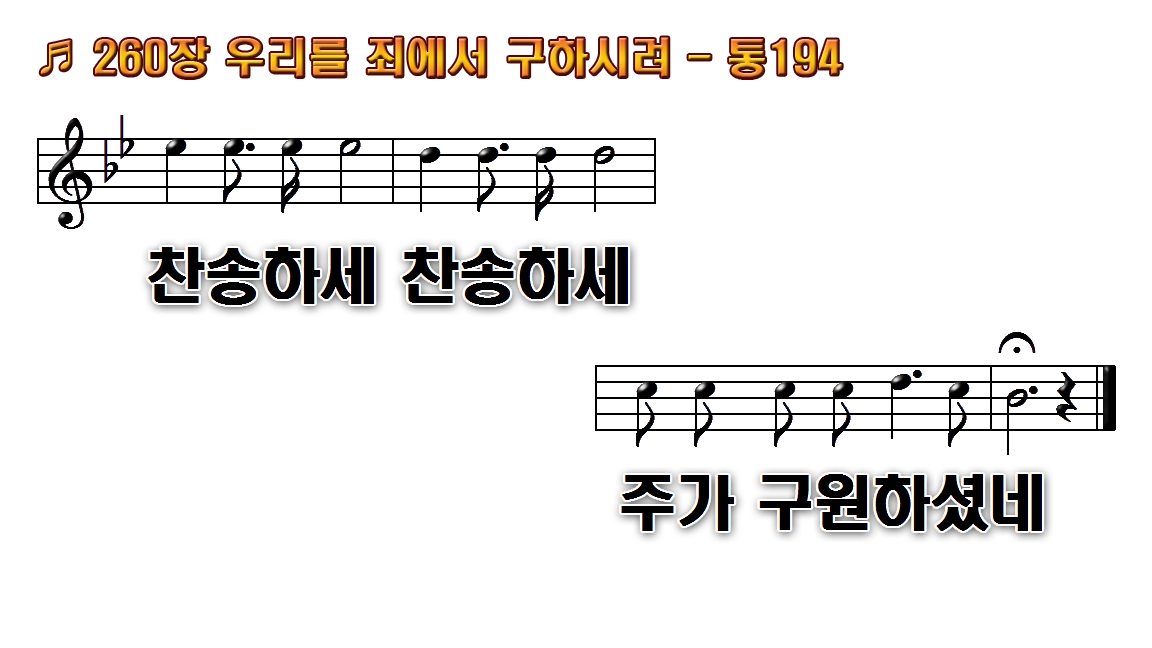 1.우리를 죄에서
2.우리를 주께서
3.나 지금 죄에서 사함
4.우리가 이 세상 떠날
후.찬송하세 찬송하세
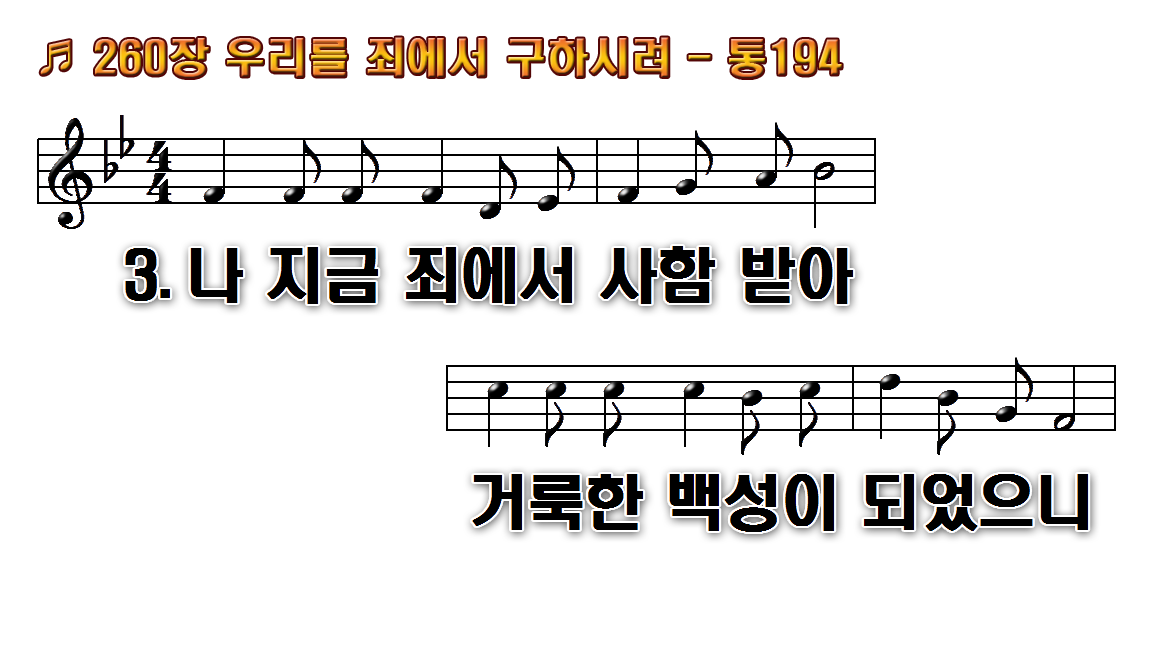 1.우리를 죄에서
2.우리를 주께서
3.나 지금 죄에서 사함
4.우리가 이 세상 떠날
후.찬송하세 찬송하세
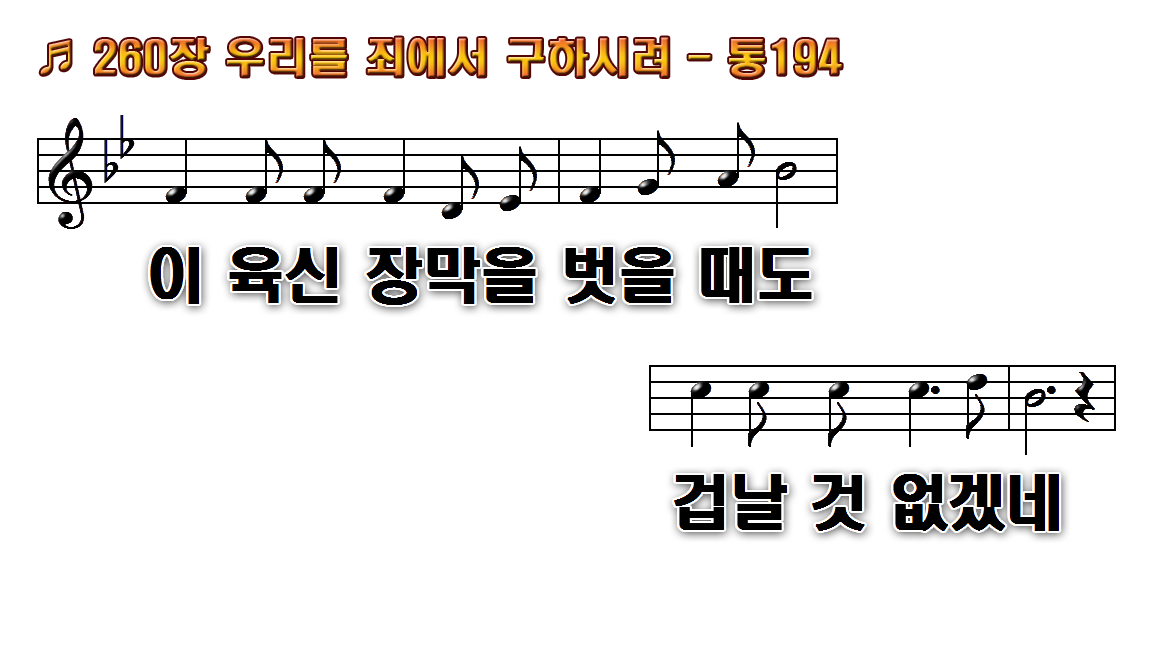 1.우리를 죄에서
2.우리를 주께서
3.나 지금 죄에서 사함
4.우리가 이 세상 떠날
후.찬송하세 찬송하세
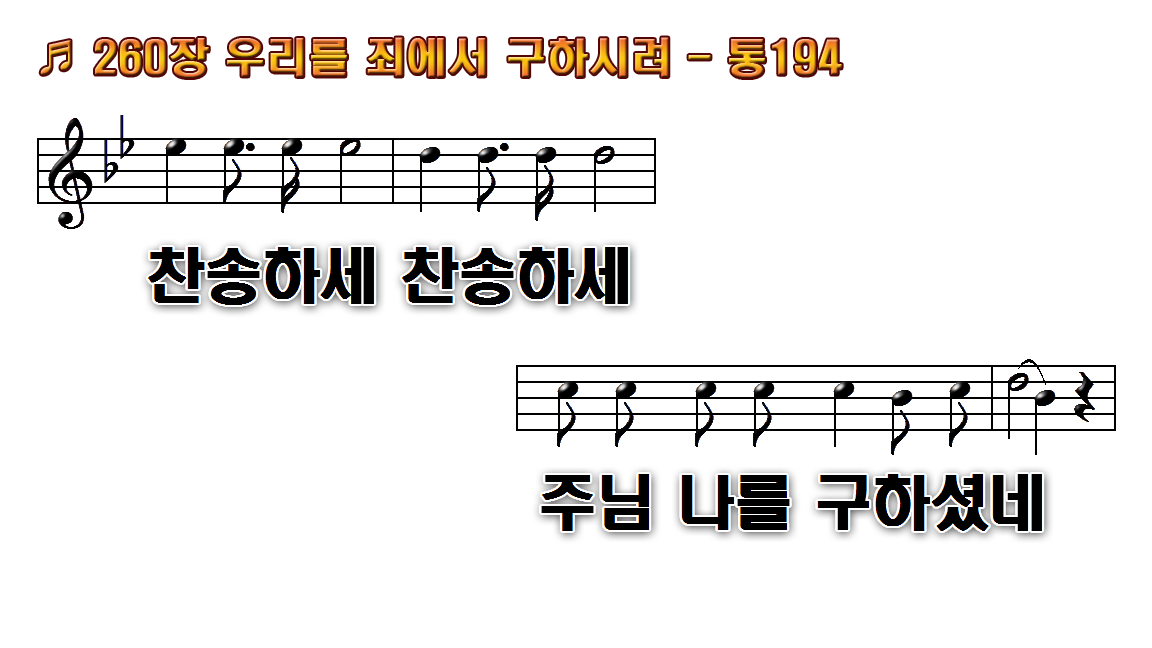 1.우리를 죄에서
2.우리를 주께서
3.나 지금 죄에서 사함
4.우리가 이 세상 떠날
후.찬송하세 찬송하세
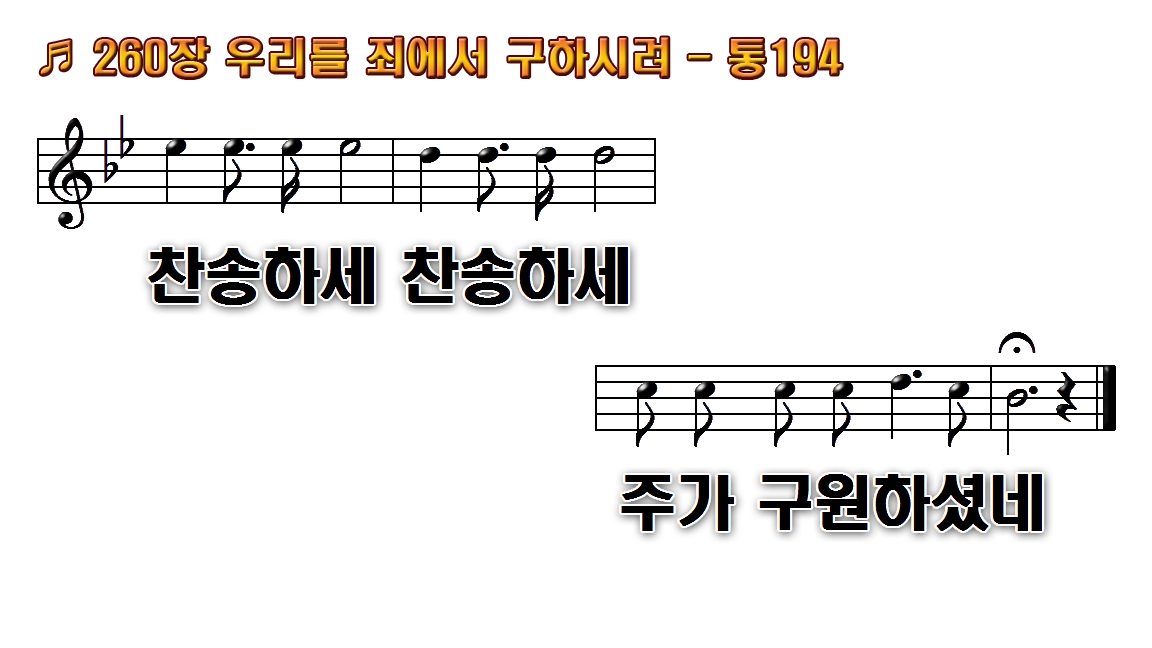 1.우리를 죄에서
2.우리를 주께서
3.나 지금 죄에서 사함
4.우리가 이 세상 떠날
후.찬송하세 찬송하세
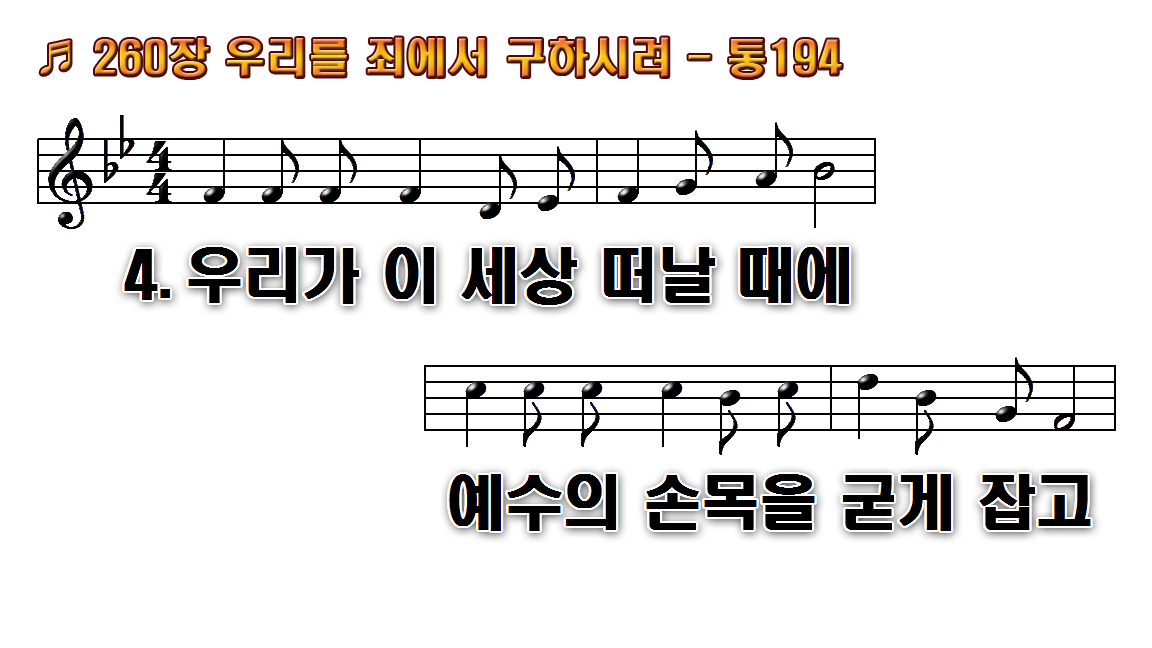 1.우리를 죄에서
2.우리를 주께서
3.나 지금 죄에서 사함
4.우리가 이 세상 떠날
후.찬송하세 찬송하세
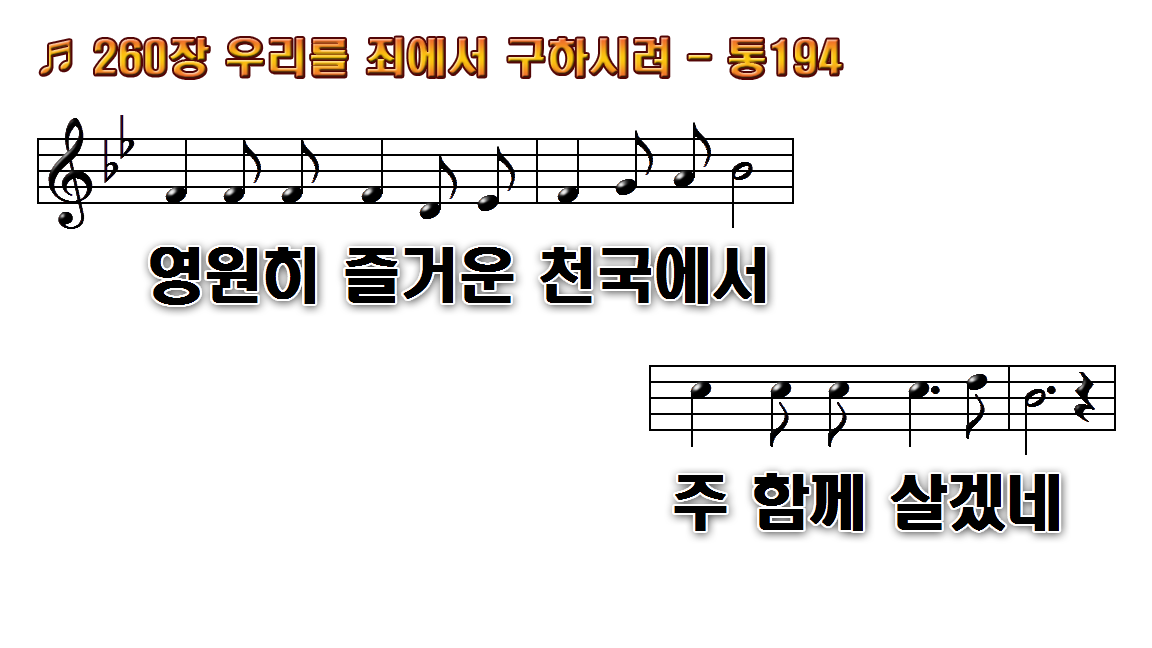 1.우리를 죄에서
2.우리를 주께서
3.나 지금 죄에서 사함
4.우리가 이 세상 떠날
후.찬송하세 찬송하세
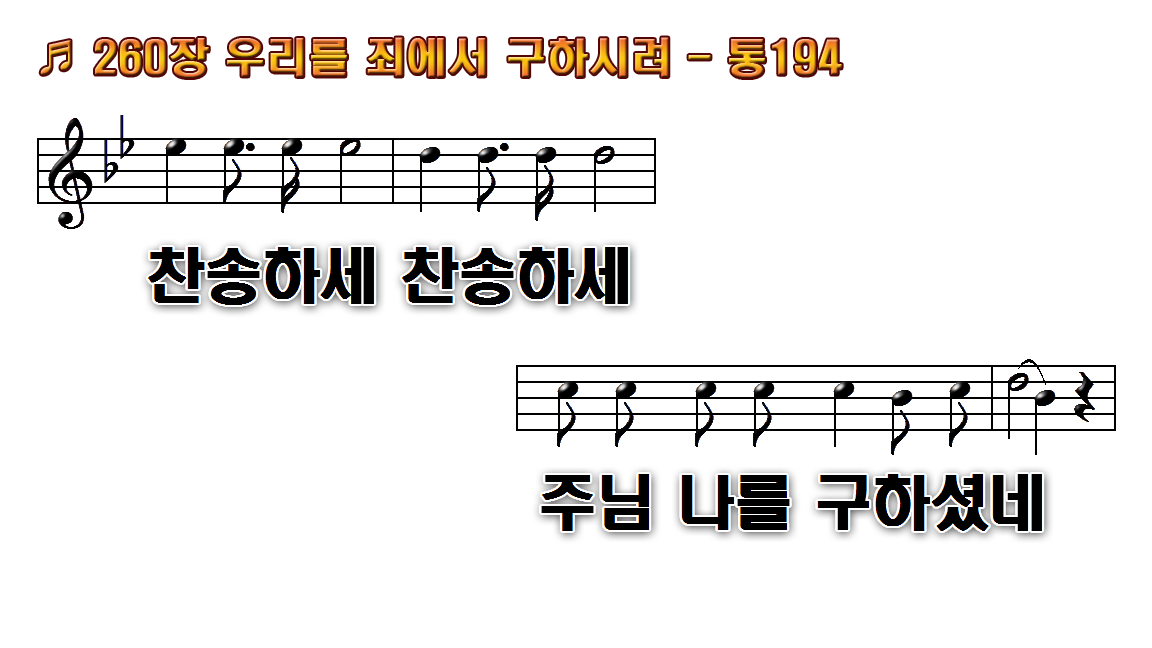 1.우리를 죄에서
2.우리를 주께서
3.나 지금 죄에서 사함
4.우리가 이 세상 떠날
후.찬송하세 찬송하세
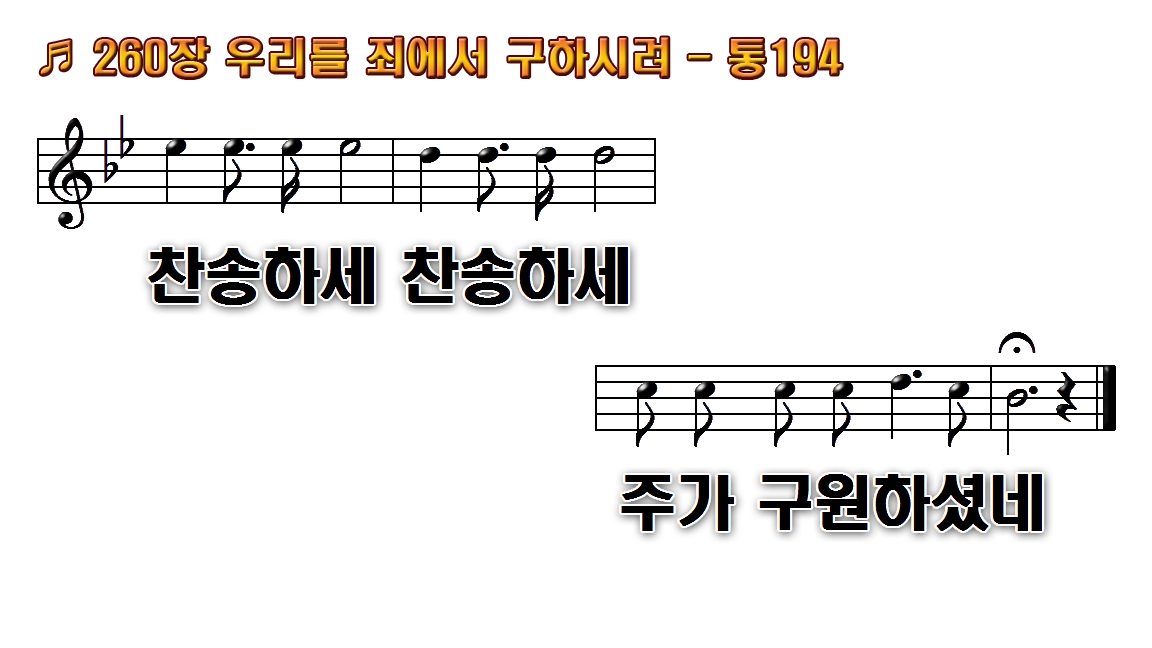 1.우리를 죄에서
2.우리를 주께서
3.나 지금 죄에서 사함
4.우리가 이 세상 떠날
후.찬송하세 찬송하세